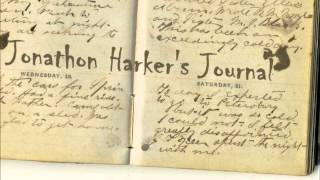 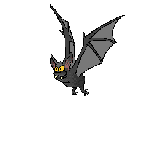 Jonathan Harker’s diary
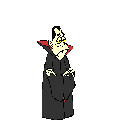 1
2
3
6
5
4
2
6
3
5
4
3
6
5
4
6
5
4
6
5
6
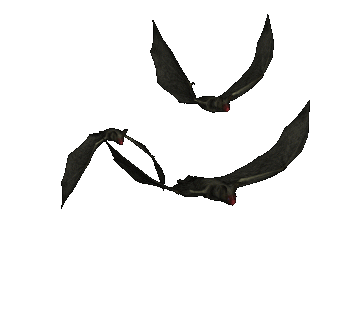 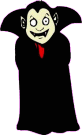 Why did Jonathan want to escape from the castle?
Jonathan wanted to escape from the castle because he had been attacked or in some way threatened.
What is the way to get into the Count’s room?
Jonathan got to the Count’s room by CRAWLING through his window on the castle wall.
Jonathan found the Count in his room.   YES/NO
NO.
What is the antonym of:bottom, dark.
Bottom;  up / top 
Dark;  light
What signs of life did the Count have?
The signs of life were his open eyes and color in his face. He also had red lips.
Why did Jonathan run away from the room?
Jonathan ran away from the room because he was frightened by the Count’s look of hate.
1. Why did Jonathan want to escape from the castle?
Jonathan wanted to escape from the castle because he had been attacked or in some way threatened.
2. How did Jonathan get into the Count’s room? Why did he choose this way?
Jonathan got to the Count’s room by crawling through his window on the castle wall. Jonathan did this because the door of the count’s room was always locked and he had seen the Count get in this way.
3. What did Jonathan discover?
Jonathan discovered the Count, lying in a wooden box.
4. a. Jonathan was sure that the Count was dead. True or False?b. which words in the text helped you answer?
False.
“he was either dead or asleep. I could not say which.”
5. a. What signs of life did the Count have?
a. The signs of life were his open eyes and color in his face. He also had red lips.
b. What signs of death did the Count have?
b. The signs of death were his stony eyes. There was no sign of movement, no pulse, no breath and no beating of the heart.
6. Why did Jonathan run away from the room?
Jonathan ran away from the room because he was frightened by the Count’s look of hate.
7. Did Jonathan find the key? How do you know?
Jonathan didn’t find the key because he didn’t find them on the Count. He didn’t look any more because he was afraid.